Best Practices for Preparing PoA-DD and CPA-DDUNFCCC Workshop on PoAs,7 May 2011Dr. Christoph  SutterCEO, South Pole Carbon Asset ManagementPatrick HorkaHead of PoAs, South Pole Carbon Asset Management
South Pole is proactively shaping the PoA market and conciously takes the risk of an early mover
Own development of 10 private sector PoAs
First successfully validate VCU grouped project 
3 PoAs under validation
South Pole developed an integrated PoA management tool for PoAs (hard and softeware ) incl. remote and automed monitôring
Own development
Two PoAs under implementation as a Public Private Partnership (together with GTZ)
PPPs
More than 15 finalized and ongoing consulting mandates  for structuring and dcoumenting PoAs
Consulting
I‘m really sorry, ...
... there is no real best practice for PoAs yet
Today:  0 issued CER from PoAs
Today:  only 8 PoAs registered (diverse spectirum)
Rules are still undergoing many clarifications and changes
Liability rule is still a major hurdle to jump before PoAs can take-off
Liability reg. erroneous inclusion
multiple methodologies
applicable CDM procedures
applicability of methodologies
early consideration
micro-scale additionality
multinational PoA
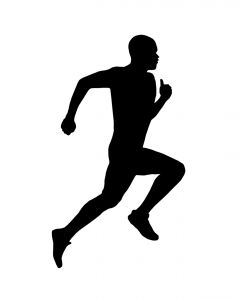 EB 60
South Pole’s lessons learnt (which hopefully will contribute to defining the PoA best practice in future)
Guidebook on PoAs written by South Pole and launched in Cancun
Lessons learnt from hands on experience
Free soft copy atwww.southpolecarbon.com/_downloads/PoA_Guidebook_SouthPole.pdf
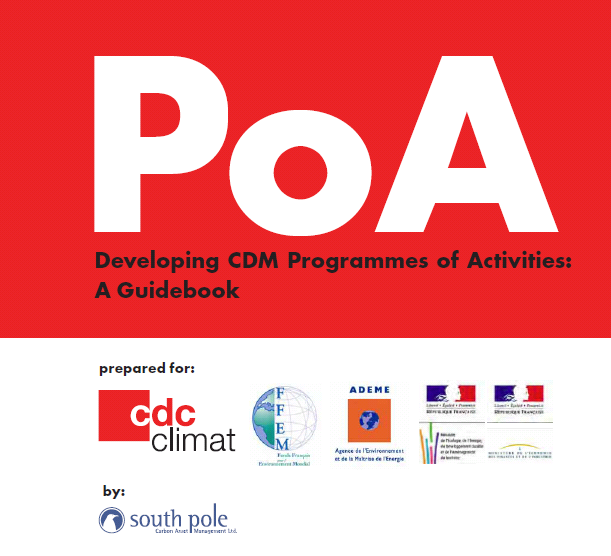 How can we redcue the liability hurdle to be able to establish a best practice?
Liability reg. erroneous inclusion
multiple methodologies
applicable CDM rules
applicability of methodologies
early consideration
VSSC additionallity
multinational PoA
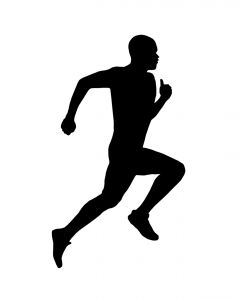 EB 60
Liability: The issue
Issue:
Potential unlimited liability by DOEs for incorrectly included CPAs
Such includes a large upward price risk
Management of associated risks by private entities is impossible or lays a too heavy cost burden on PoA

Consequences:
Difficulties to appoint a DOE for verification for most projects
If DOEs are found, verification would be done as for single CDM projects. Limited decrease in transaction costs
Reluctance by investors to invest in PoAs, which would be needed to boost PoAs
PoA

A included CPA is not an include CPA
Unlike single CDM projects, past CPA inclusions are always at risks after including further CPAs into the PoA
Single CDM project

A registered project is a registered project
Can’t be questioned after registration when issues are found during val./reg. process of similar projects
vs.
Liability: Best Practice
The PoA-DD shall be considered as overall STANDARD SETTING DOCUMENT 

On PoA level: 
Clear step by step procedures, defined templates, defined input parameters and eligible data sources 
PoA-DD shall be written in a way to not be affected during the crediting period by future changes of UNFCCC regulations, tools, procedures
Fix as much as possible on PoA-DD level: e.g. EFgrid, conversion rates, needed assumptions  

On CPA level: Application of already defined procedures, templates, … 

Challenge: Specify as much as possible without creating an empty shell not suitable for future project activities due to over-specification
Best Practice example “Sustainable Small Hydropower Programme of Activities (PoA) in Indonesia
All parameters clearly defined
Sources are clearly defined and are already 
assessed during registration of the PoA
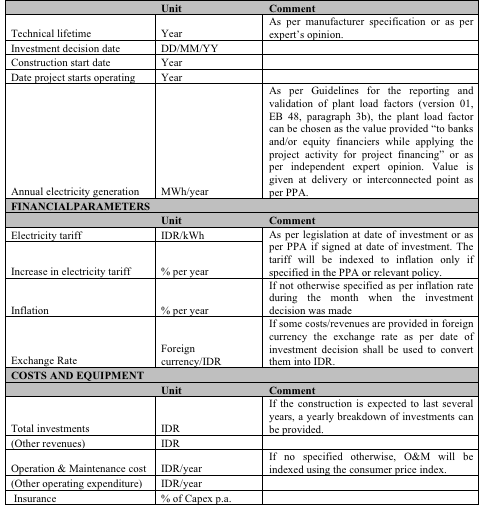 Liability: The Solution
Revision of "Procedures for review of erroneous inclusion of a CPA" (Version 2)
Revision of paragraph 9 & 10:

9.The Board shall decide whether to initiate a review of the inclusion of the CPA and shall decide whether to exclude the CPA from the PoA with immediate effect, if it determines that the CPA does not meet the eligibility criteria  specified in PoA DD and was  erroneously included into the PoA with significant deficiencies related to fraud, malfeasance, or incompetence by the DOE. Changes to general CDM guidelines or PoA rules, which could have an impact on the assessment of the PoA eligibility criteria as defined in the PoA DD and become effective after the date of inclusion of a CPA, shall not lead to a retroactive determination by the Board of an erroneous inclusion.
10. A DOE, that has not performed validation, registration, inclusion or verification functions with regard to this PoA shall conduct the review referred to in paragraph 9, by assessing a random sample of 10% of all CPAs included in the past 12 months currently included and submitting a report to Board within eight weeks.
IDEA: UNFCCC to actively and randomly check CPA inclusions during 12 month after inclusion
Limit the DOE liability for erroneous inclusion to 1 year
Establish a systematic process in which UNFCCC checks the newly added CPAs
Checks could be done based on a random sample from the pool of all CPAs included to any PoA in the last 12 months
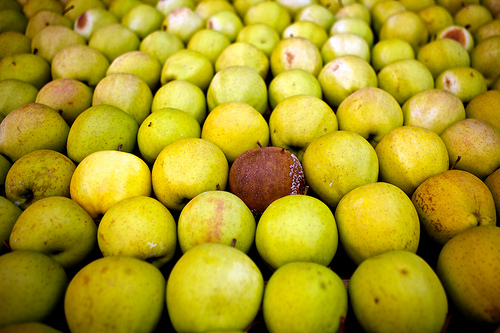 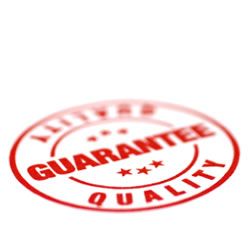 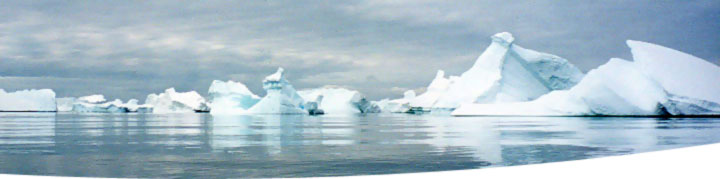 Contact:
South Pole Carbon Asset Management Ltd.
Dr. Christoph Sutter
CEO & Chairman

Technoparkstr. 1
CH-8005 Zurich
Tel.: +41 79 4143684
c.sutter@southpolecarbon.com
www.southpolecarbon.com
[Speaker Notes: Vielen Dank Für Ihre Aufmerksamkeit.

Bei Fragen stehe ich Ihnen gerne zur Verfügung.]